Let’s practise Sam’s Sounds and Tricky Words!
g
Revisit and Review
p
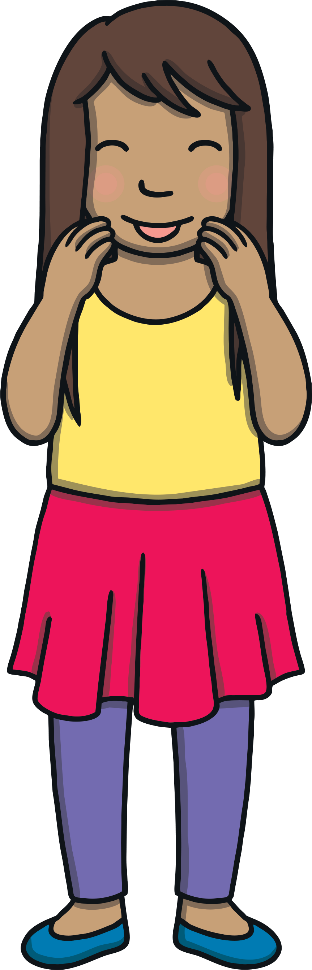 c
u
a
o
s
e
t
v
b
f
l
j
n
m
ck
r
i
k
d
h
ss
ll
ff
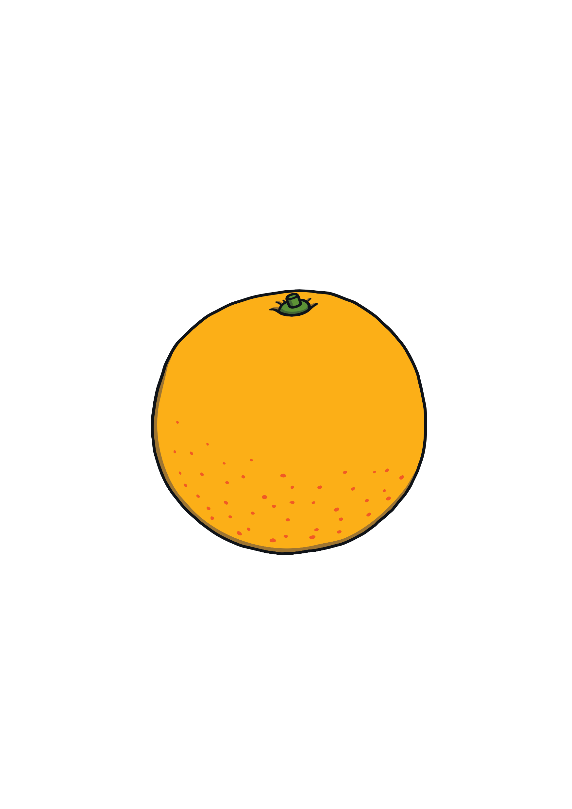 go
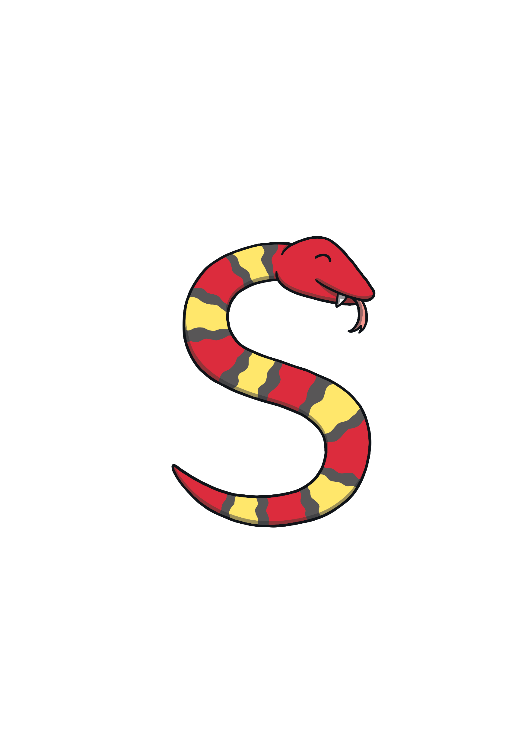 no
to
the
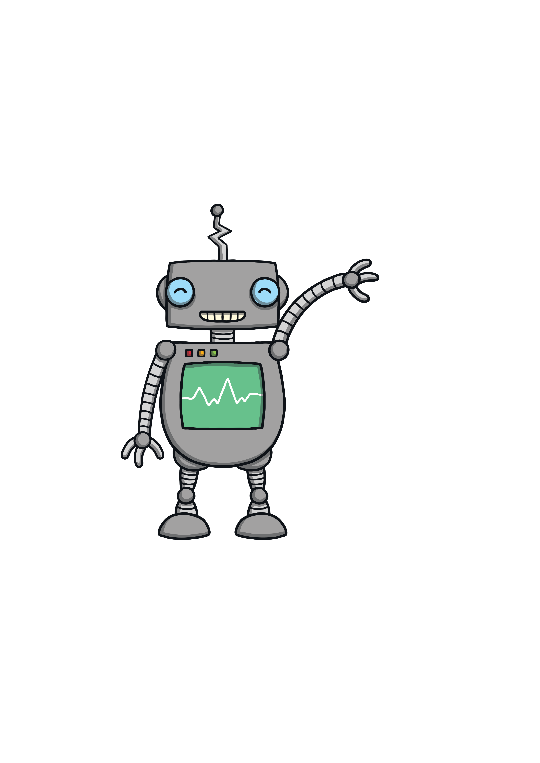 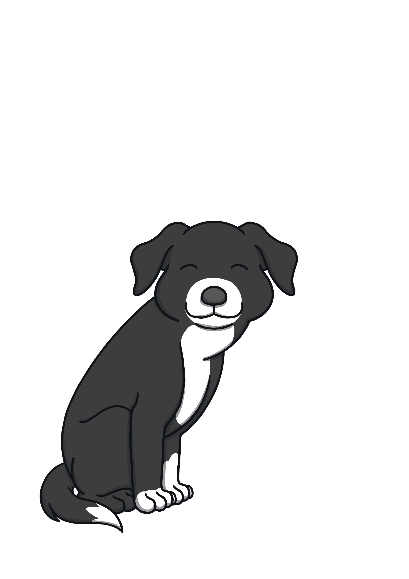 I
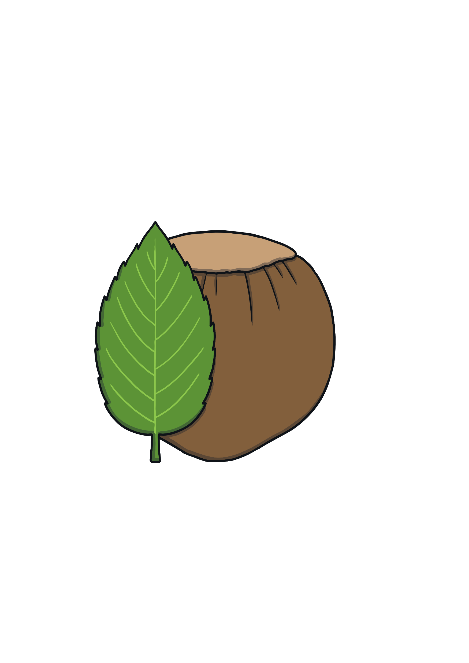 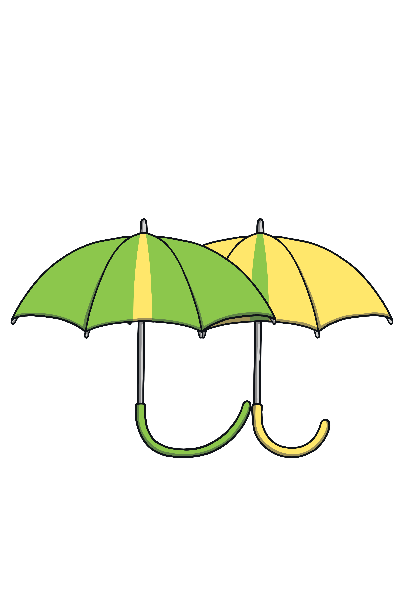 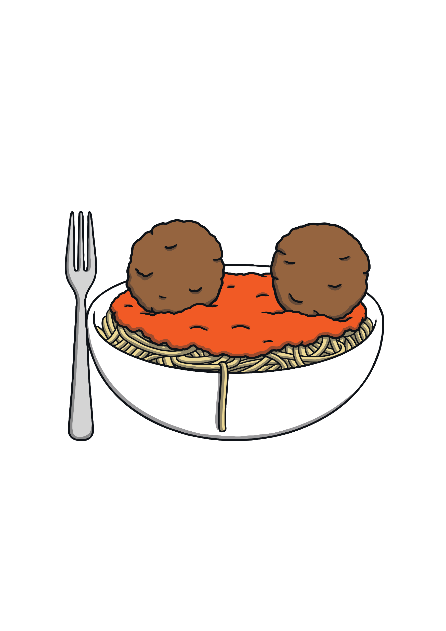 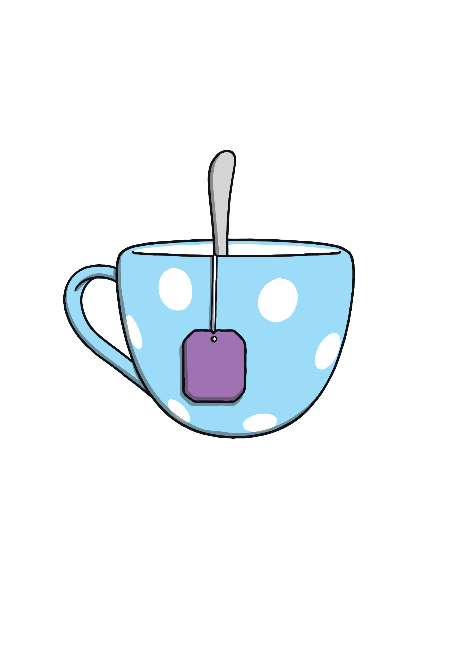 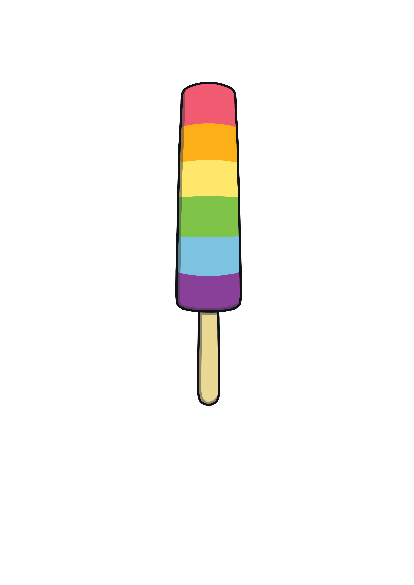 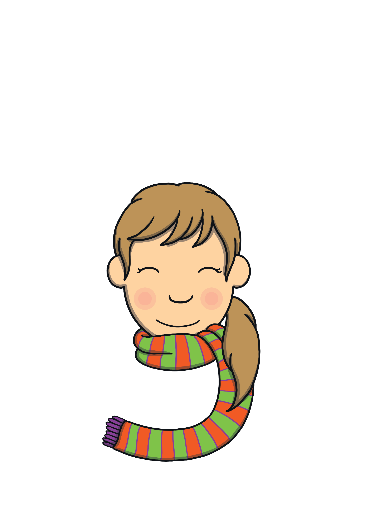 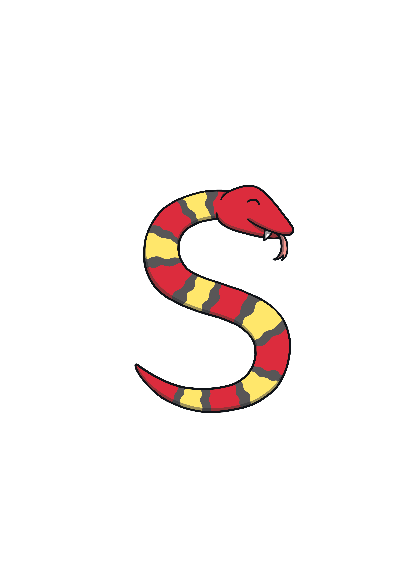 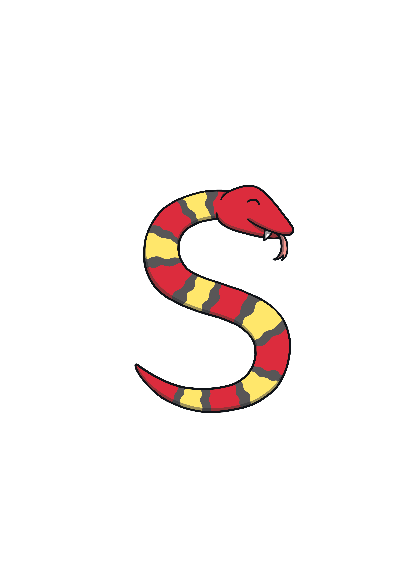 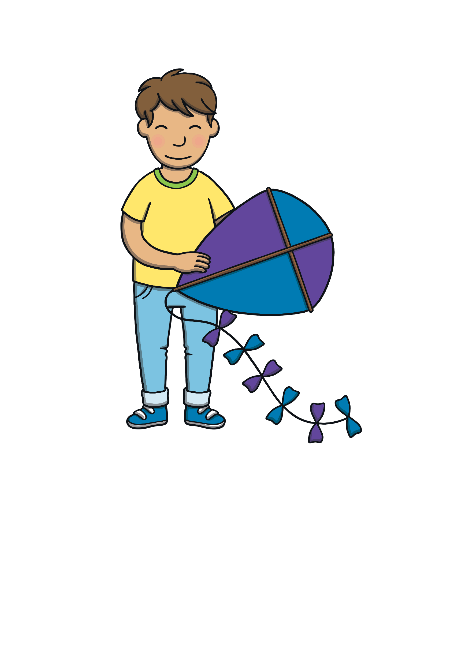 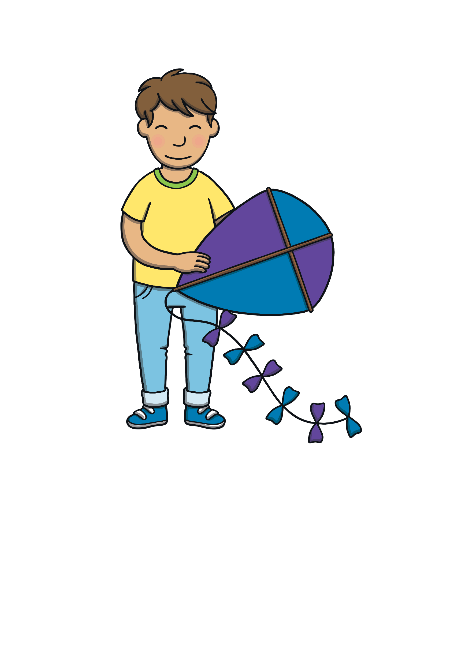 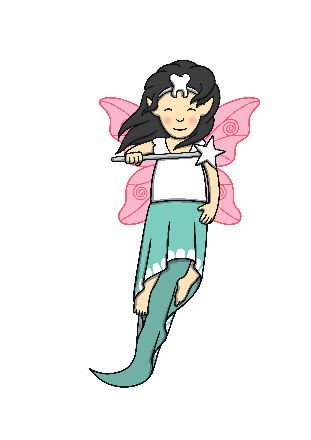 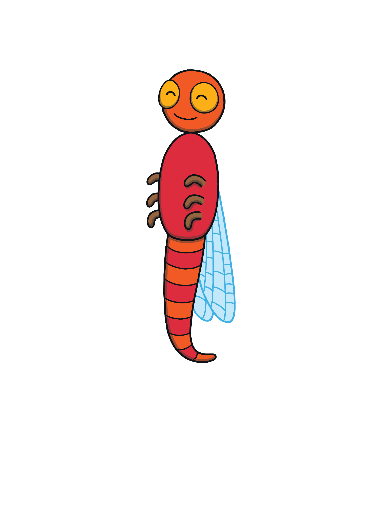 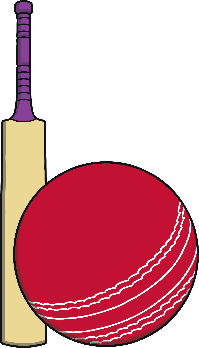 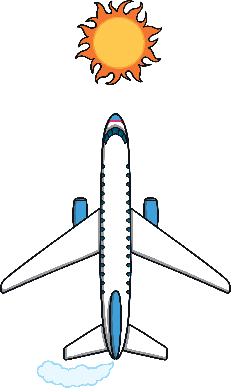 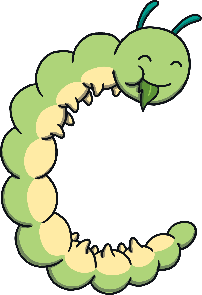 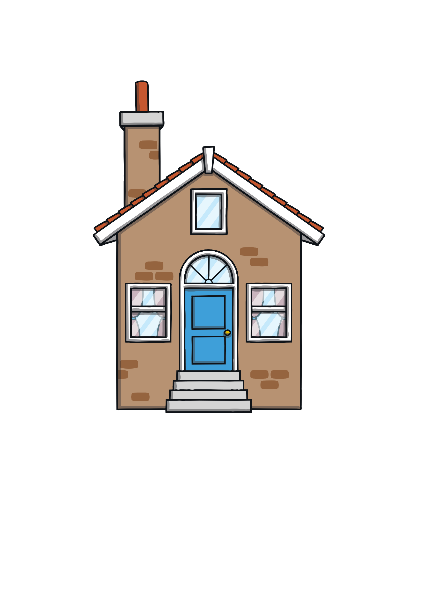 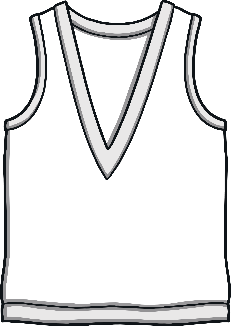 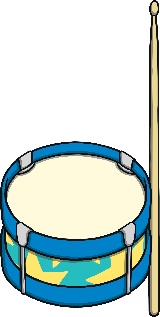 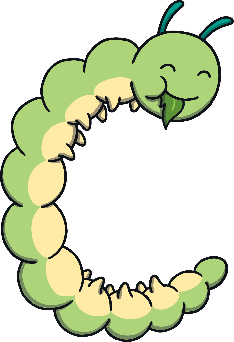 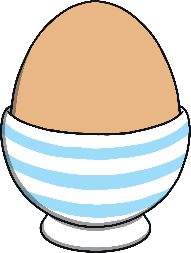 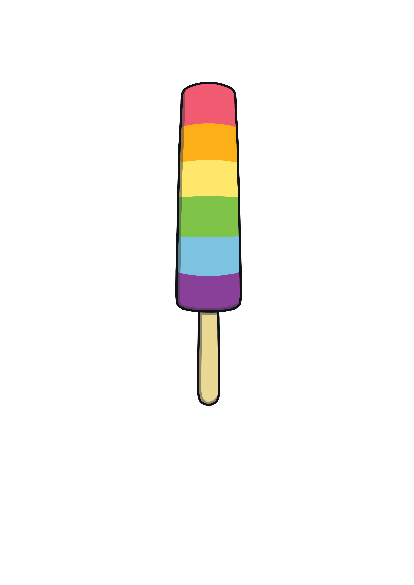 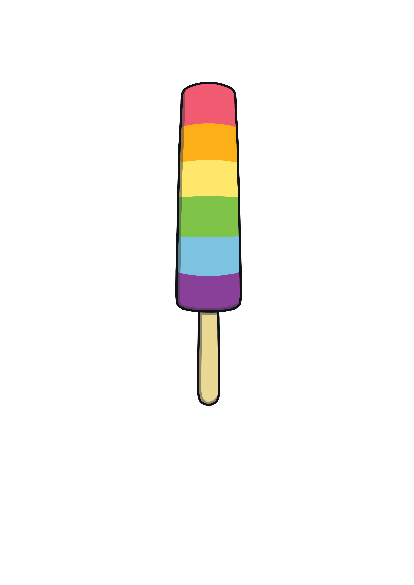 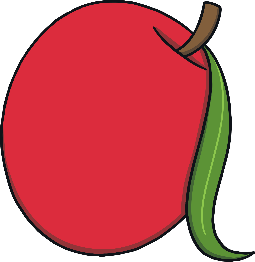 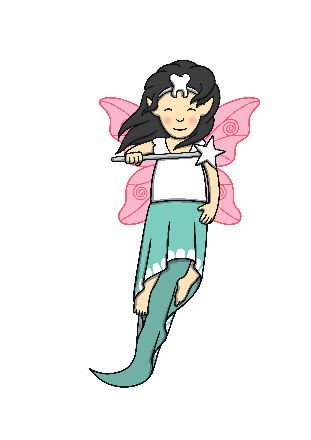 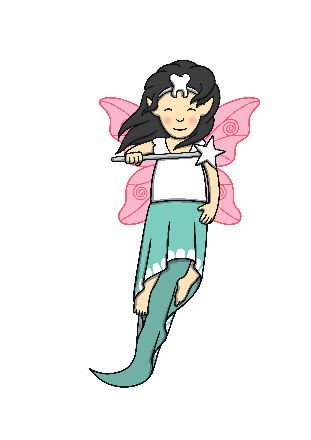 Sing the Alphabet
Can you sing this alphabet song along with Kit?
Revisit and Review
(To the tune of the traditional alphabet song)

A, B, C, D, E, F, G,
Sing the alphabet with me.
H, I, J, K, L, M, N,
Have a rest and start again.
O, P, Q, R, S, T, U,
Come along and sing it too.
Sing V, W, X and Y,
Z is last so say goodbye.
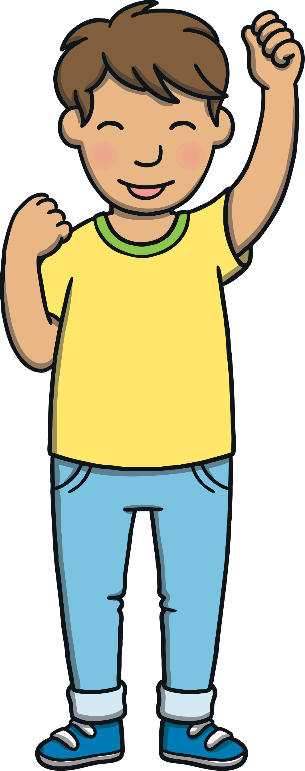 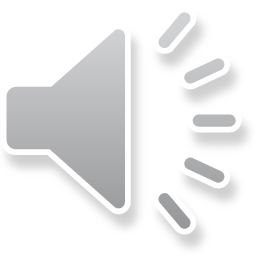 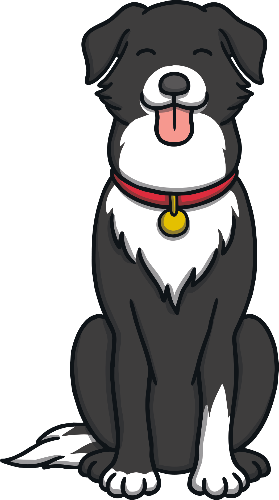 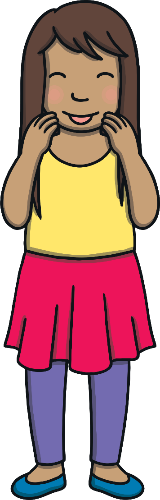 Play Song
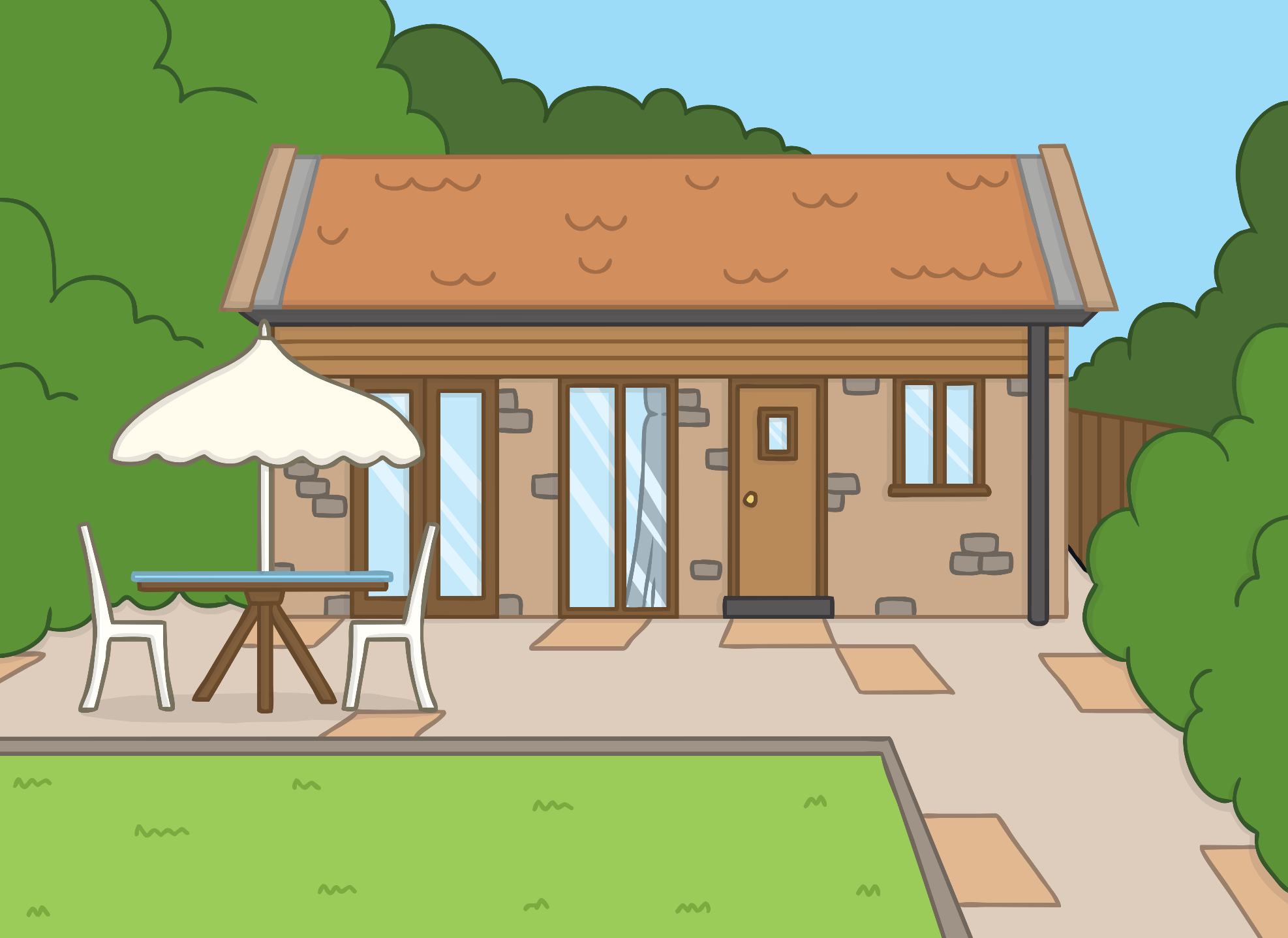 Teach
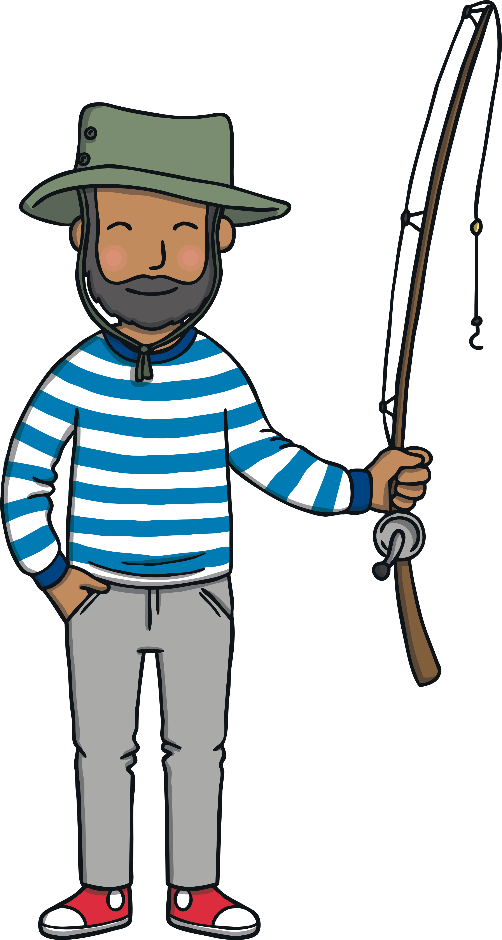 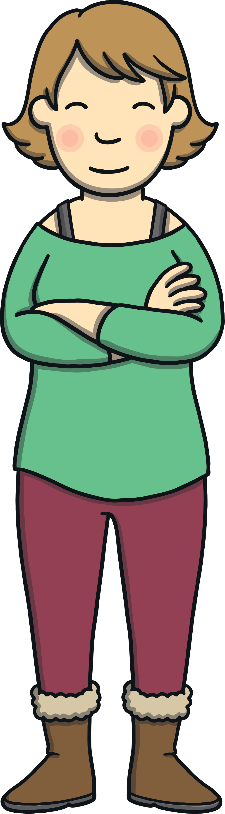 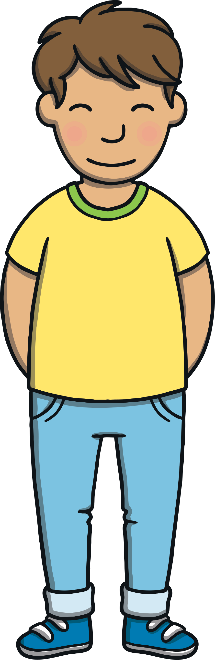 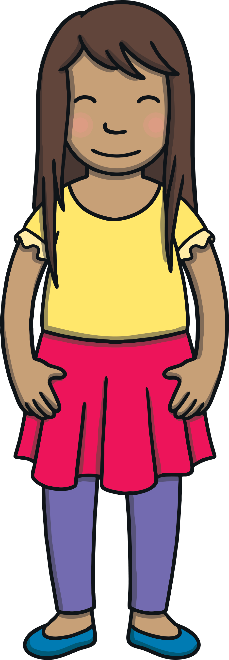 Kit and Sam are on holiday.
“Let’s go to the beach,” said Dad.
“Great idea!” said Kit and Sam. “We love going to the beach!”
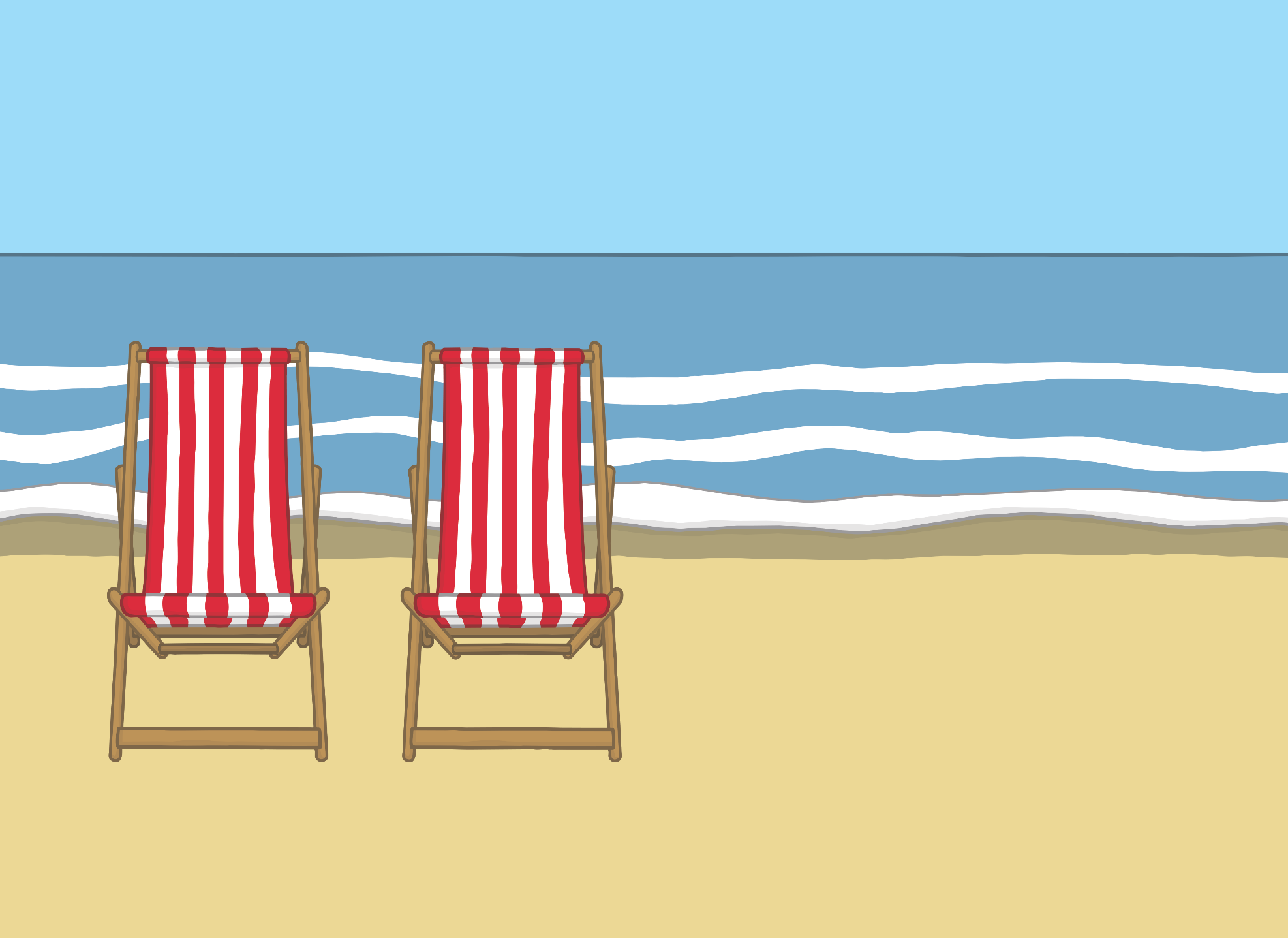 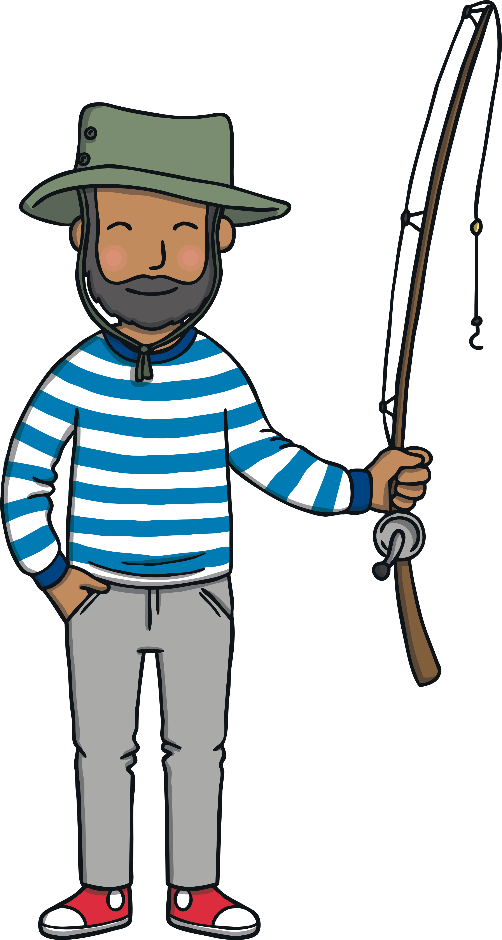 Teach
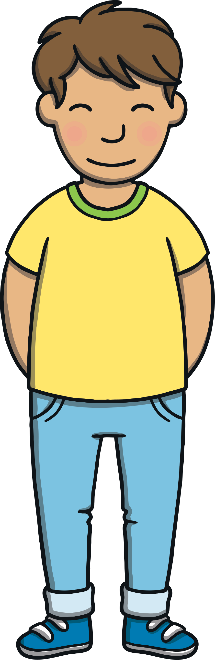 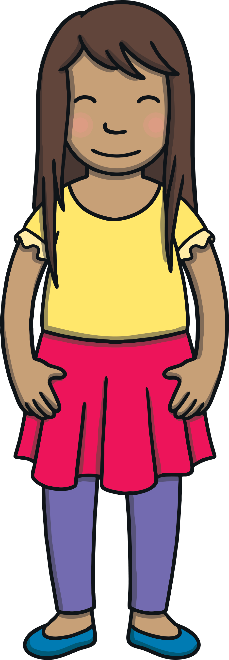 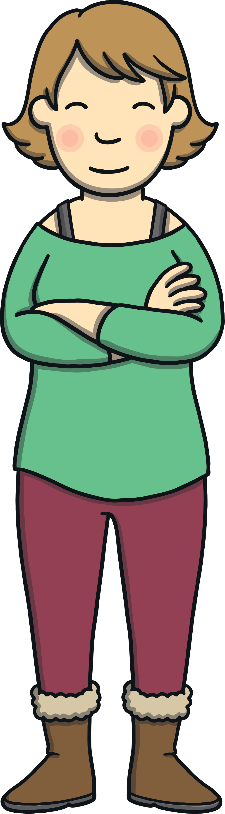 Kit and Sam ran straight to the sea. “Look at the gentle waves,” said Kit. “I love to watch them moving.”
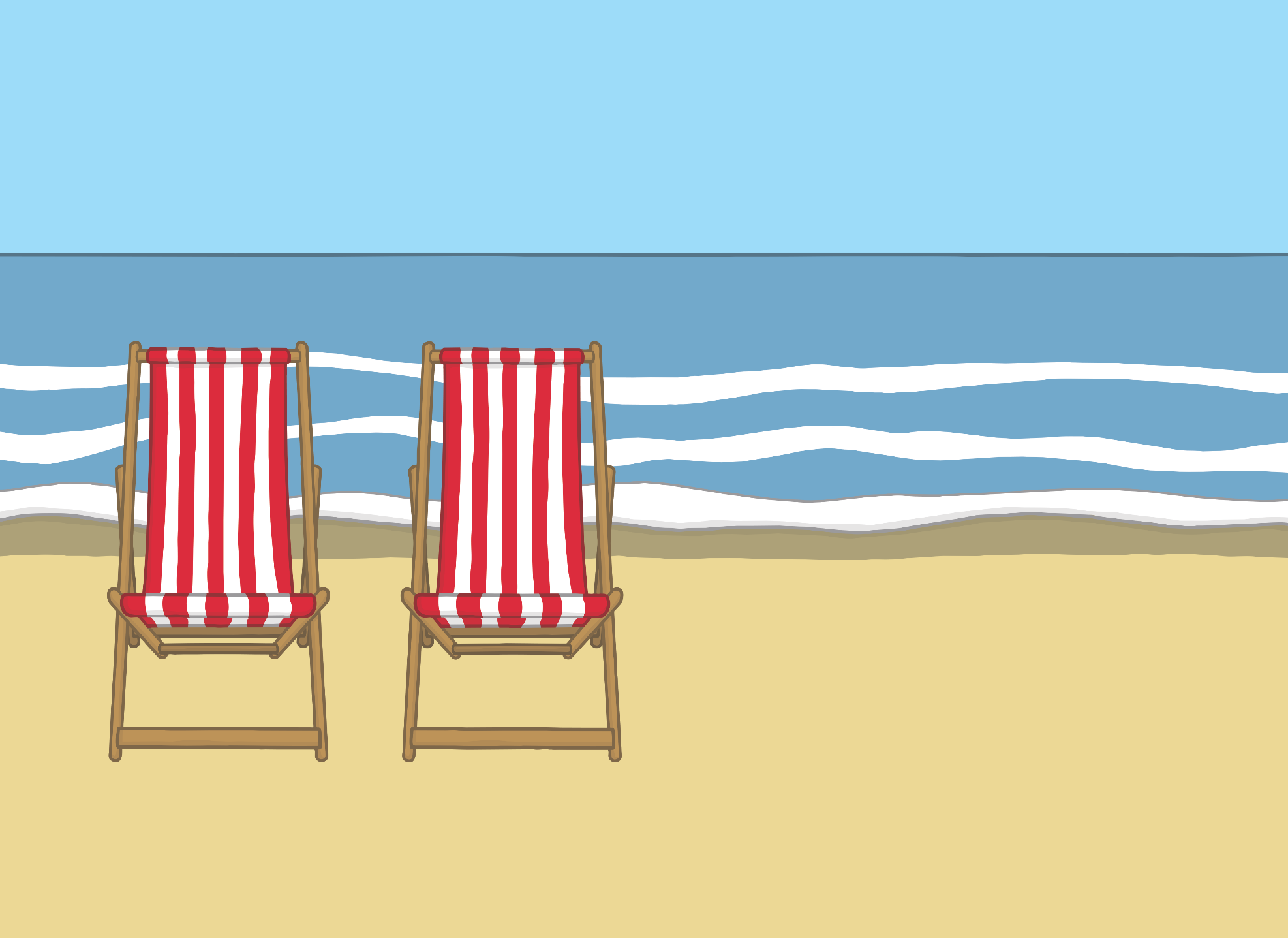 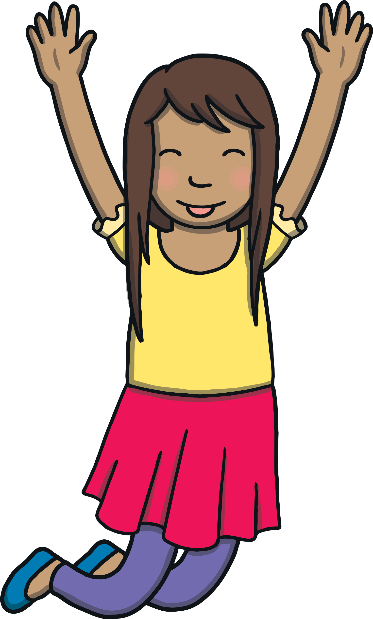 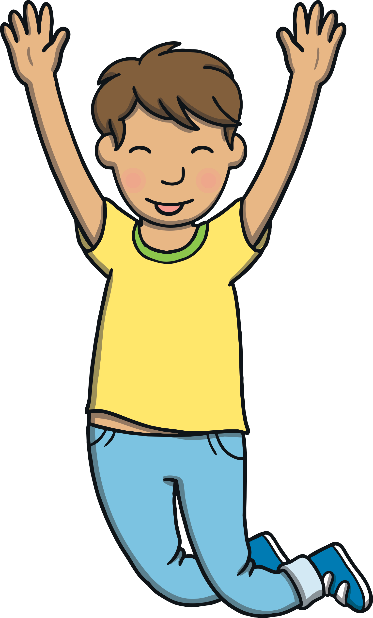 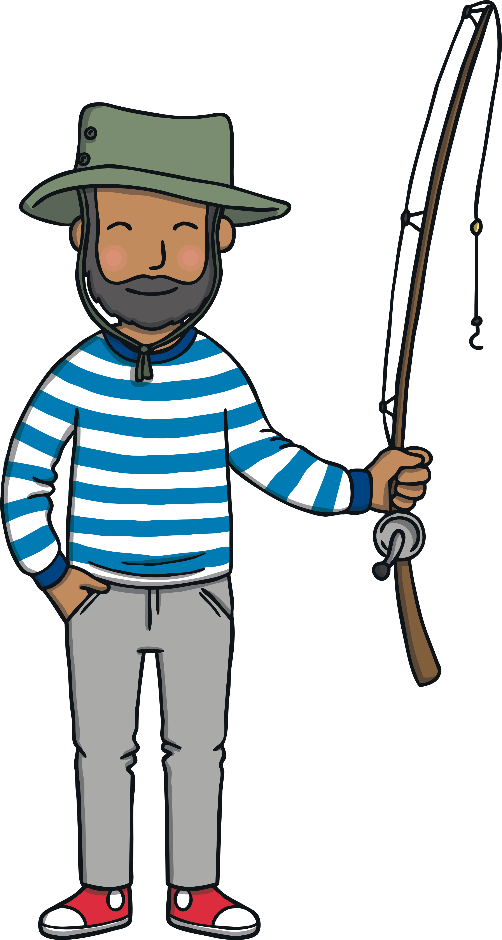 Teach
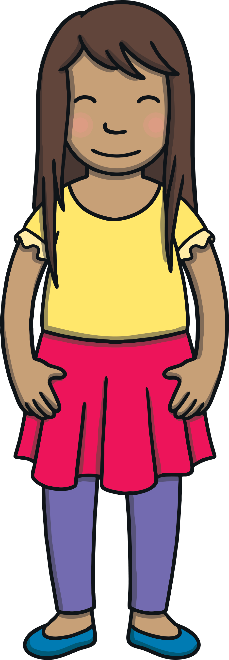 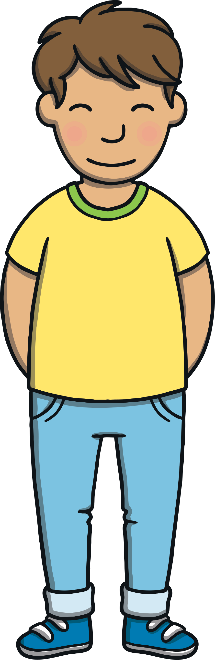 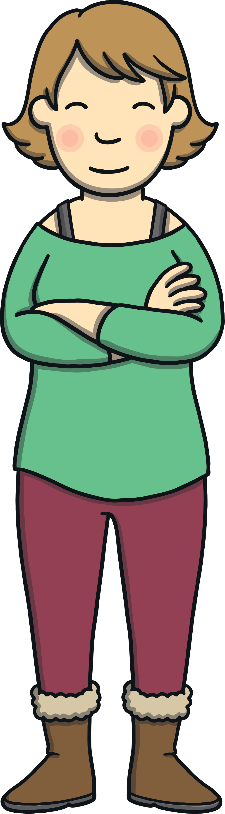 “Shall we try to jump over them?” asked Sam. 
“Yes!” said Kit.
They both began to jump over the waves.
w
Teach
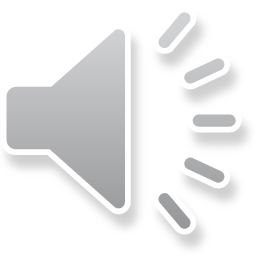 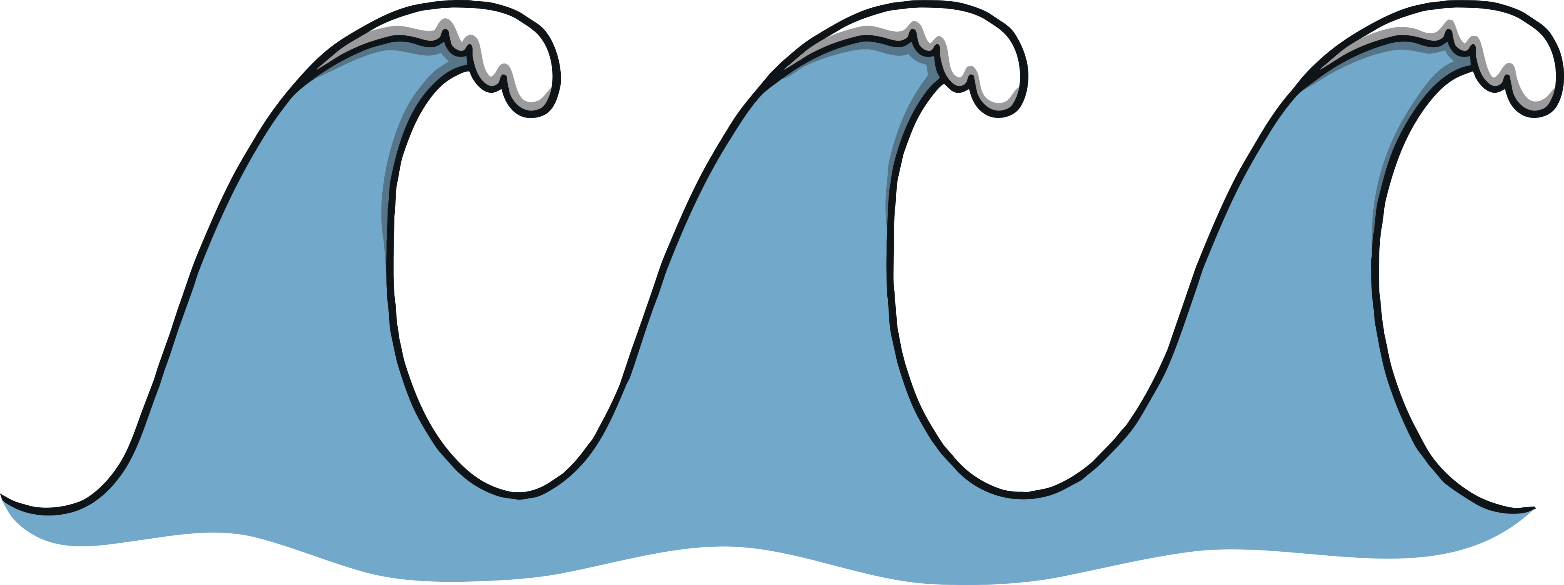 w
Teach
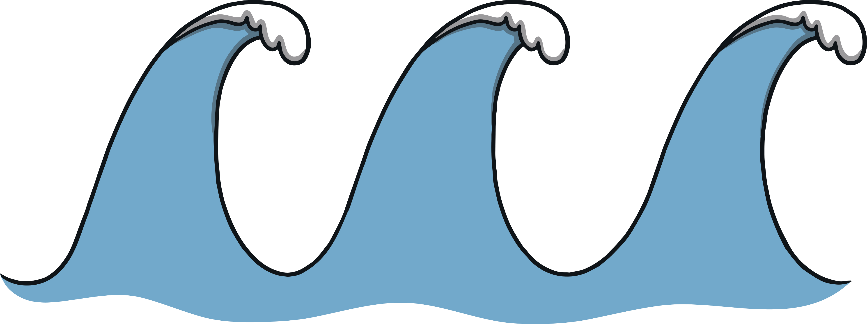 Action
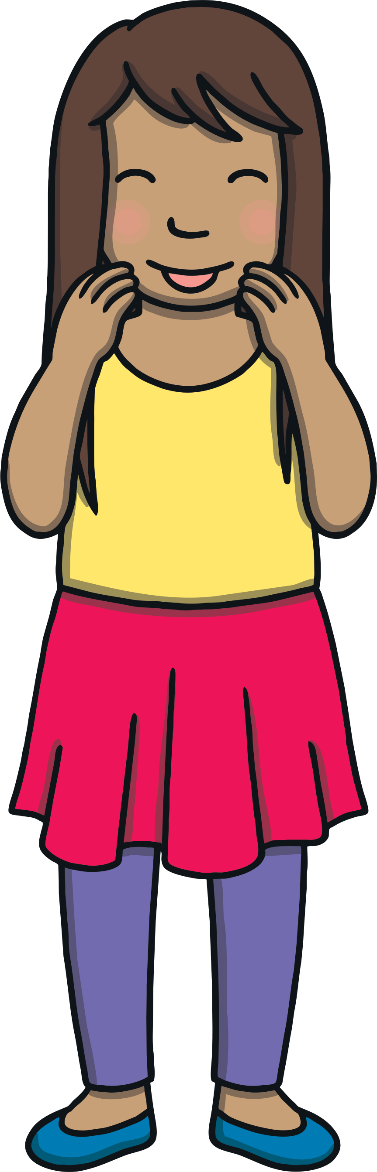 Make waves with your hand.
Teach
Say ‘w, w, w’.
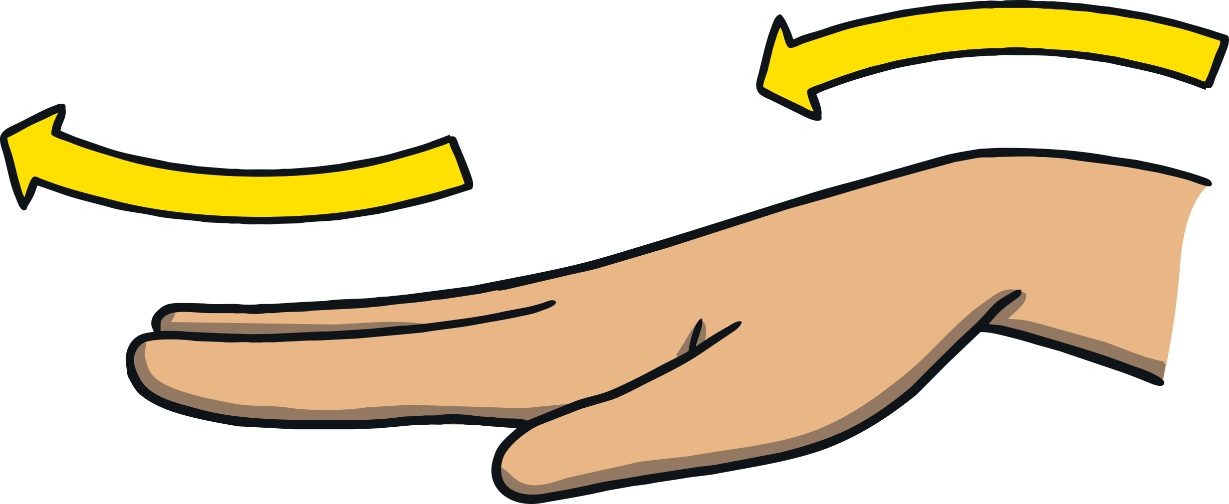 w
Write the Letter
Down the wave, up the wave, down the wave, up the wave.
Teach
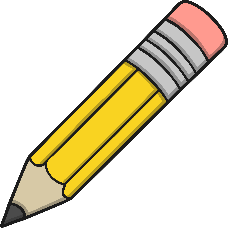 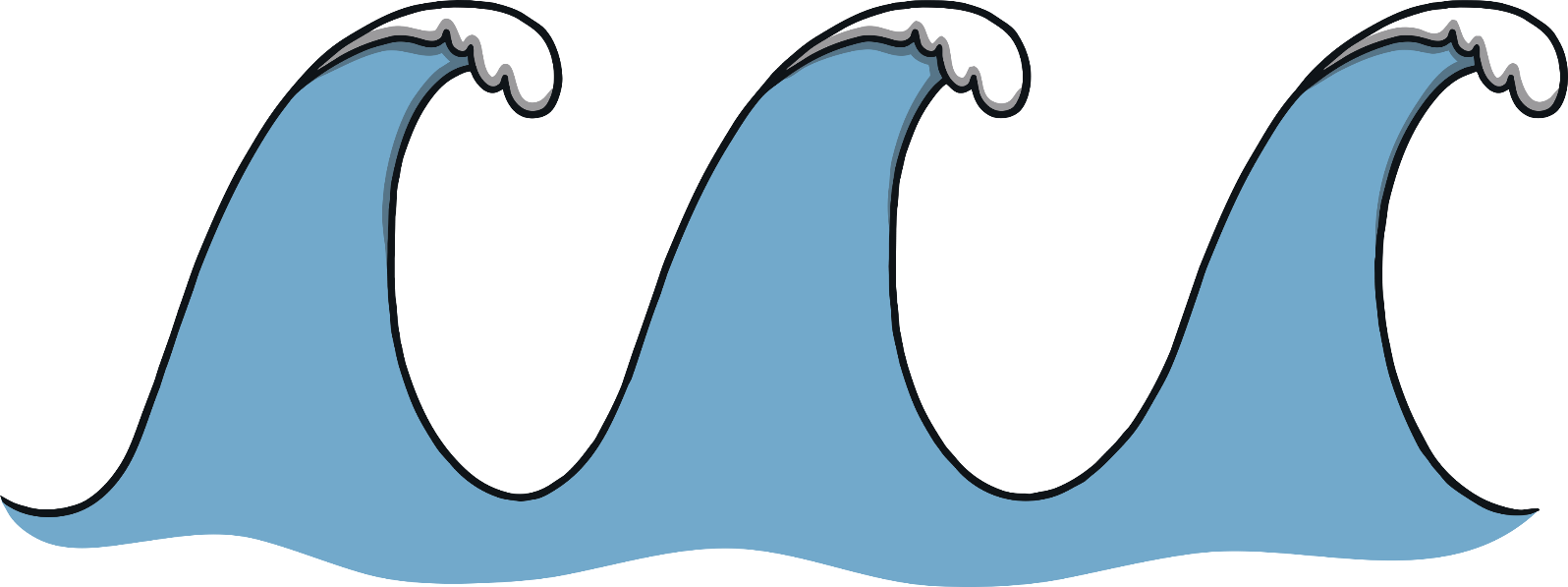 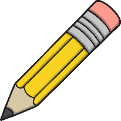 Play
Let’s Sing!
Teach
(To the tune of ‘Baa, Baa, Black Sheep’)

Watch the gentle waves upon the sea.
w – w – w – w
One, two, three.
Up in the air and down on the sand. 
We like to feel the water cold in our hand..
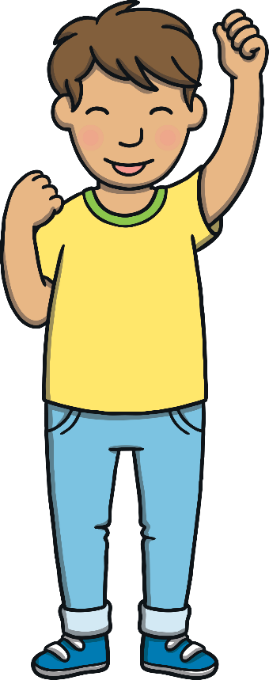 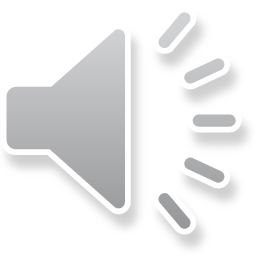 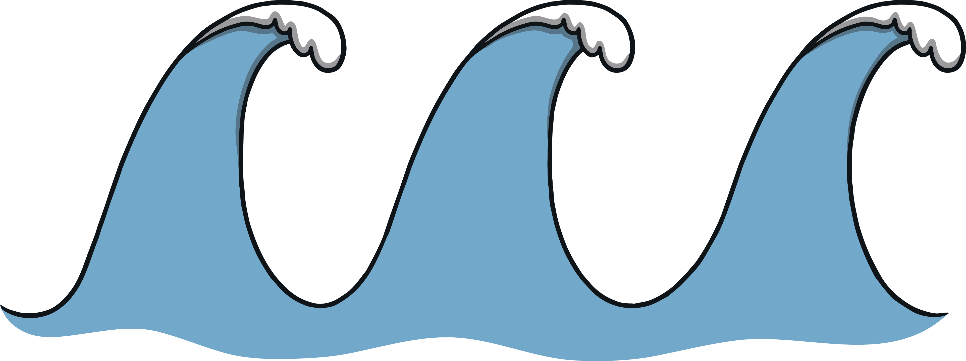 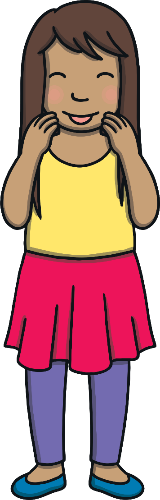 Play Song
Shells in the Waves
Kit and Sam have found some shells on the shore. Can you use the shells to make a word that matches the picture?
Teach
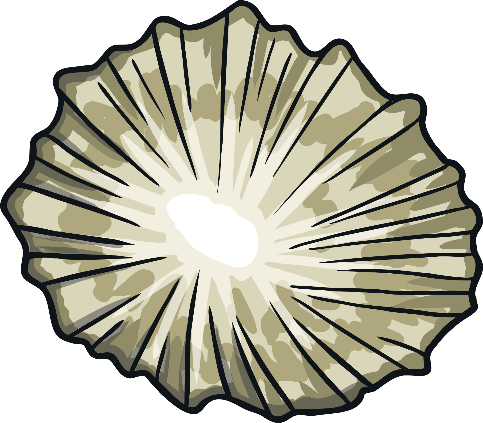 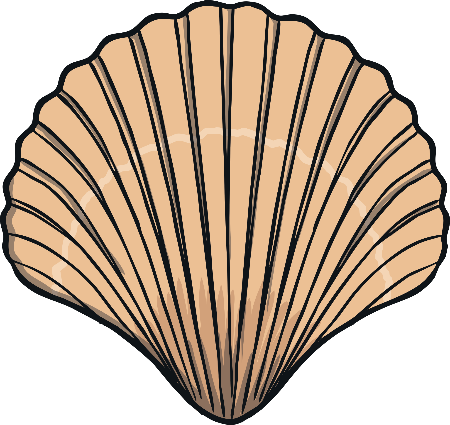 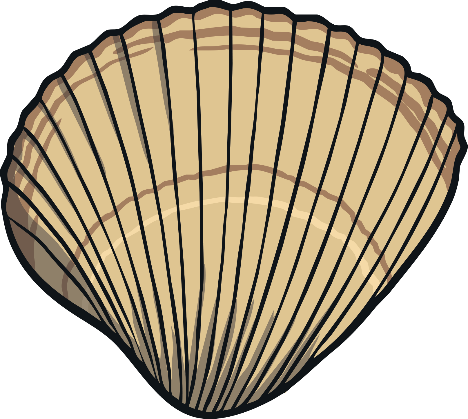 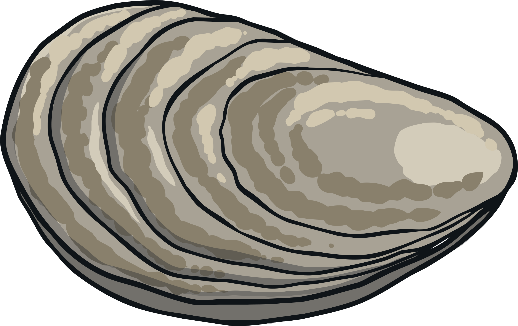 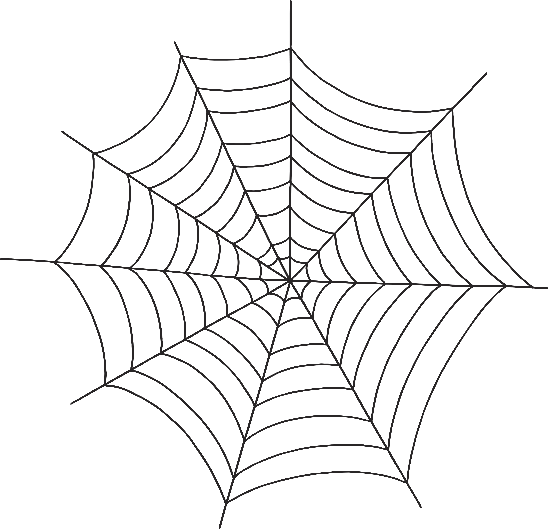 Teach
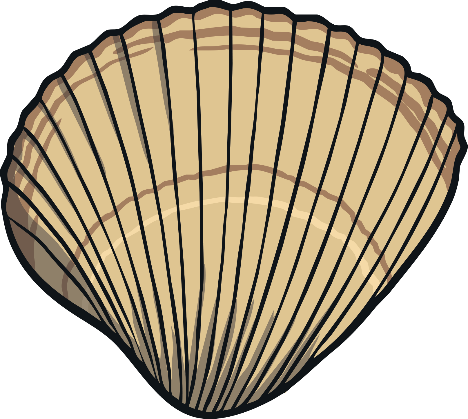 w
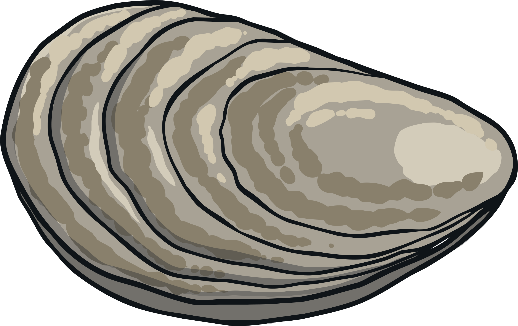 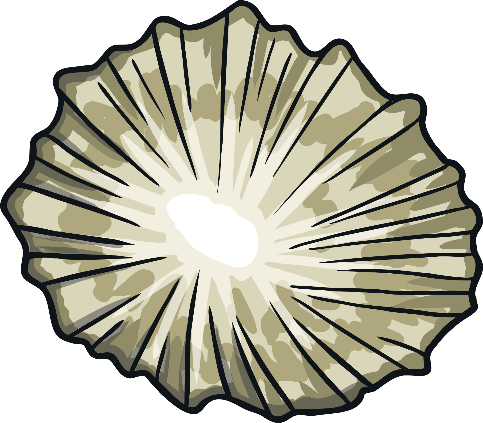 e
b
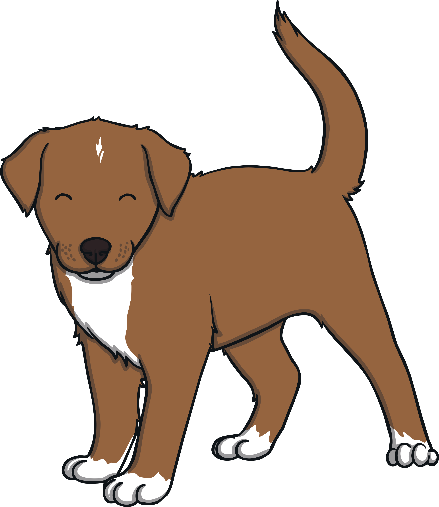 Teach
g
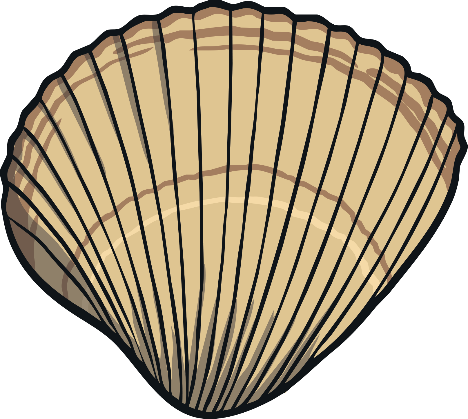 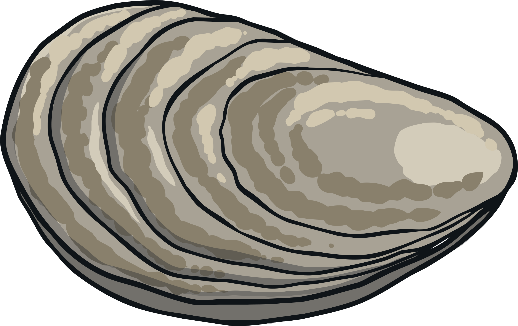 a
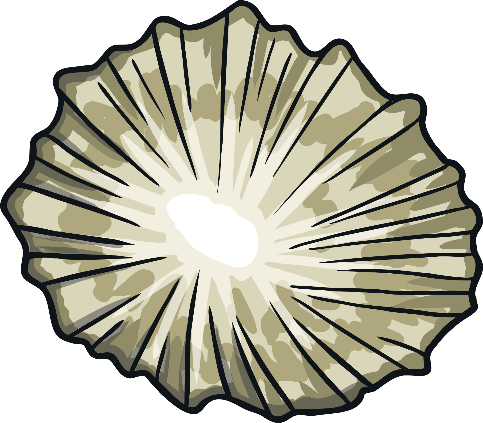 w
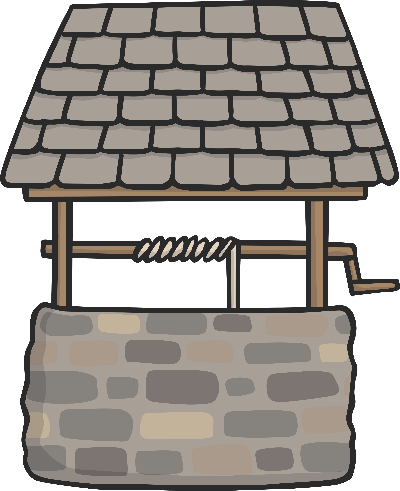 Teach
e
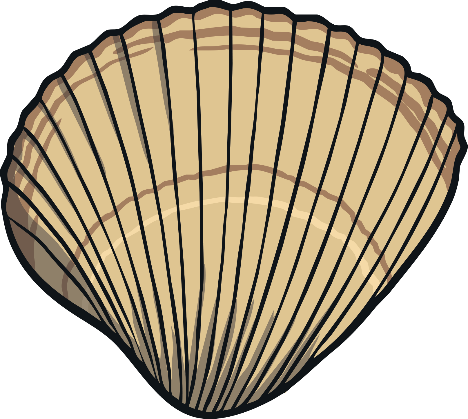 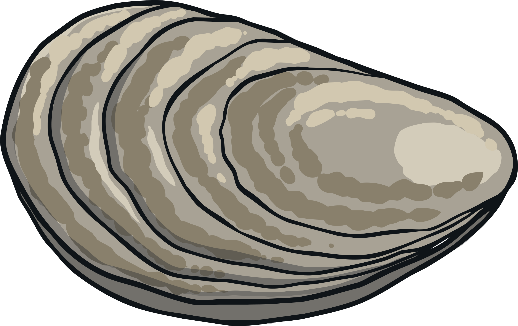 w
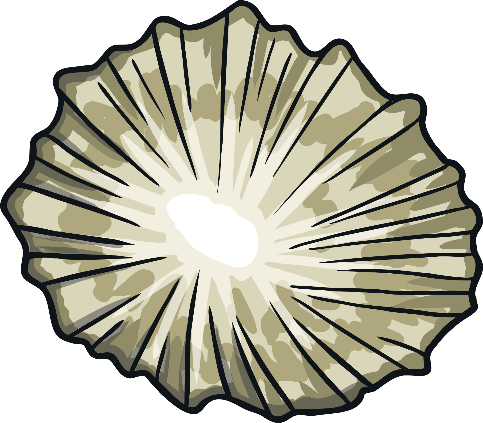 ll
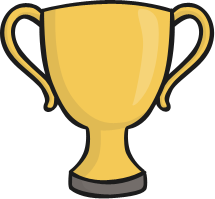 Teach
w
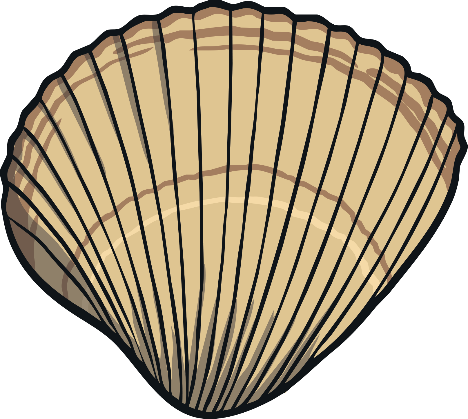 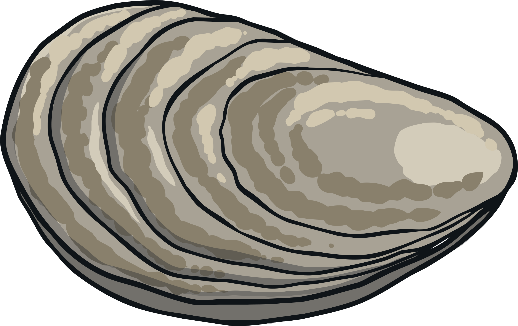 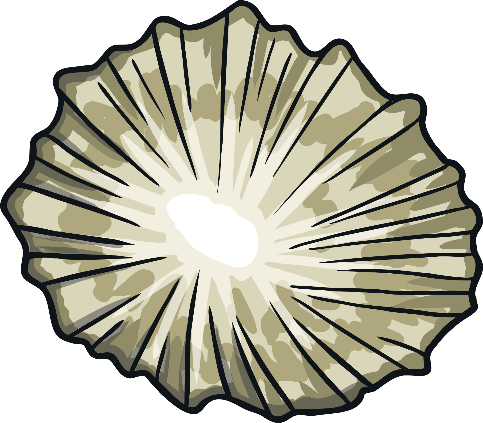 i
n
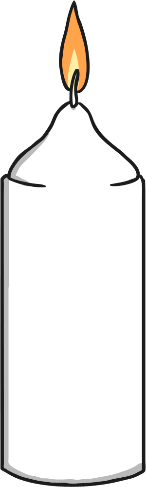 Teach
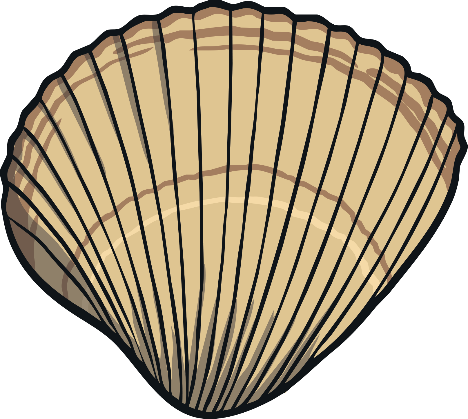 ck
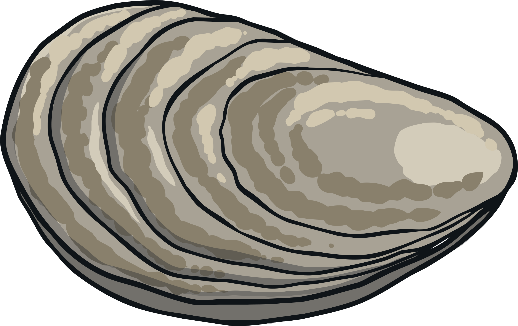 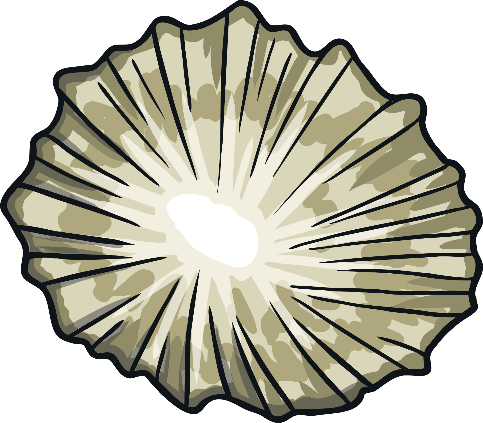 i
w
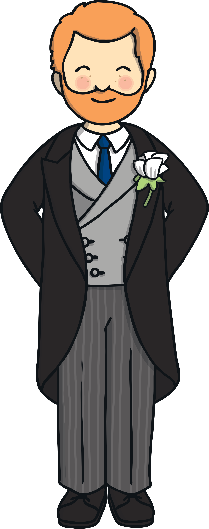 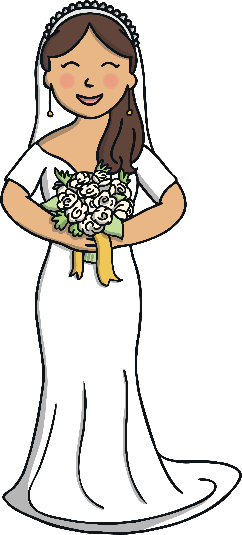 Teach
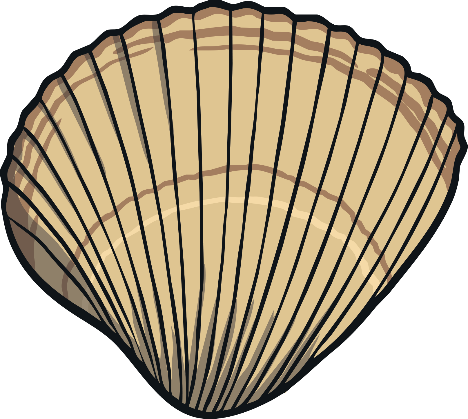 w
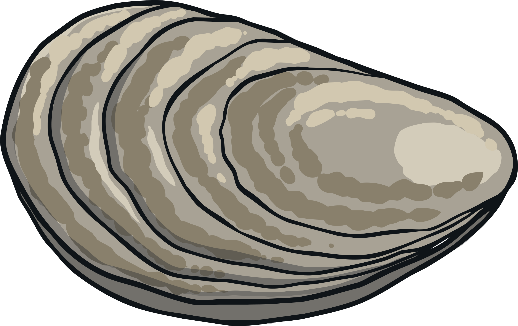 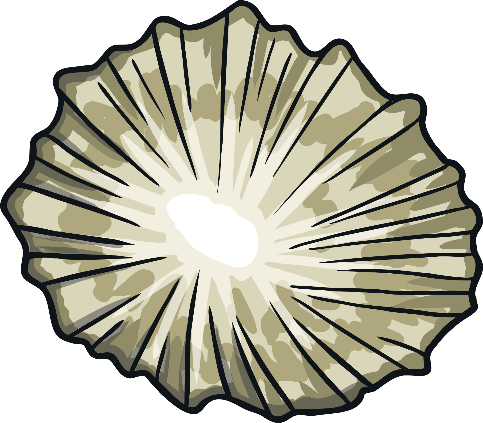 d
e
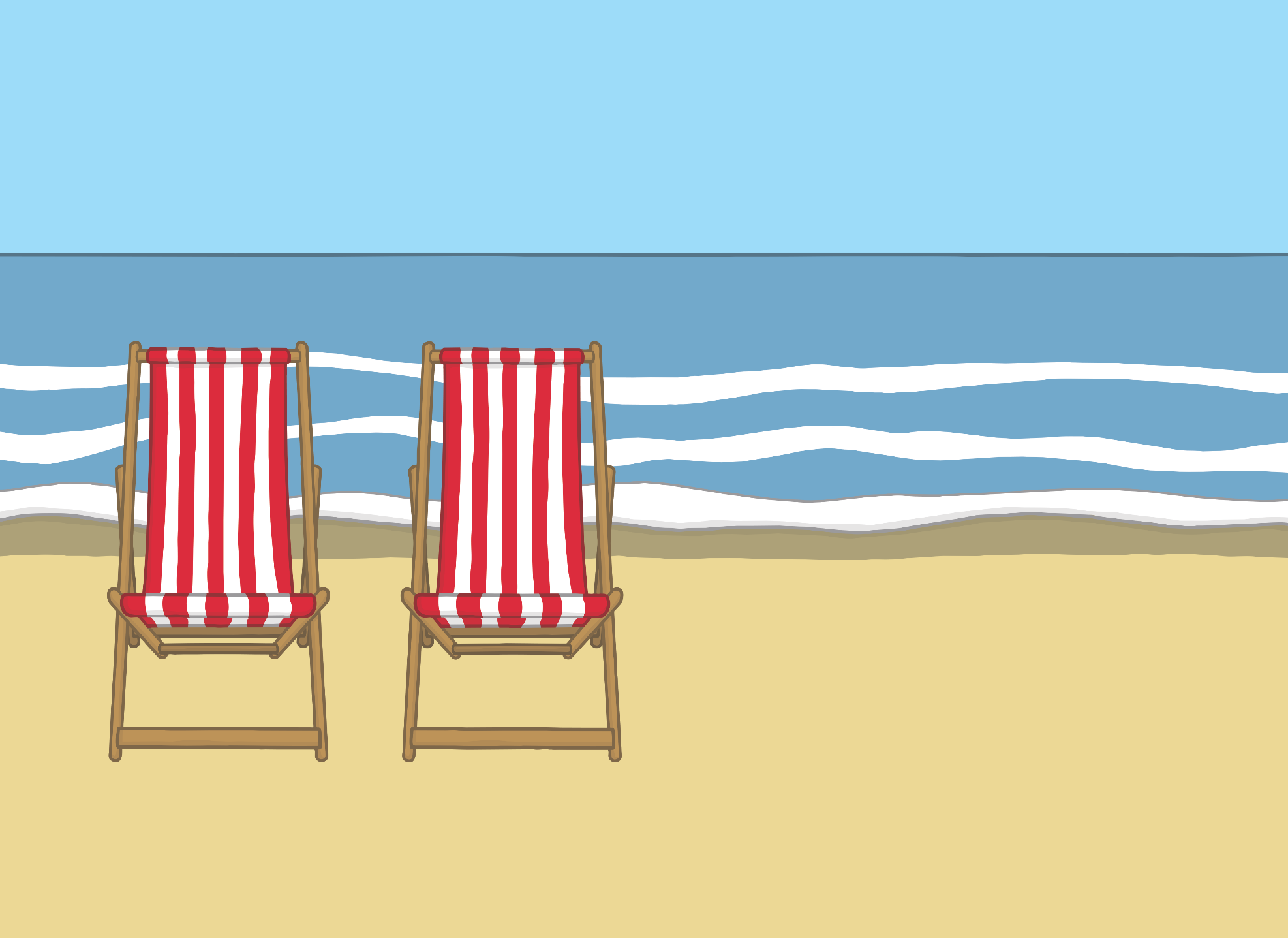 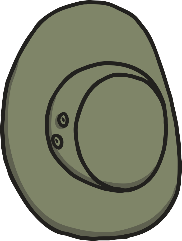 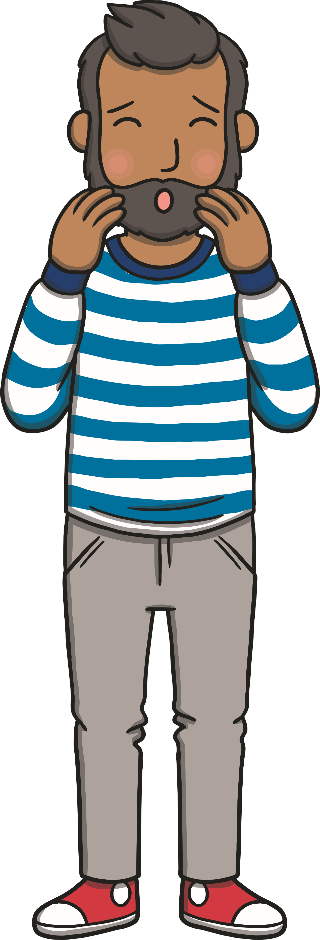 Apply
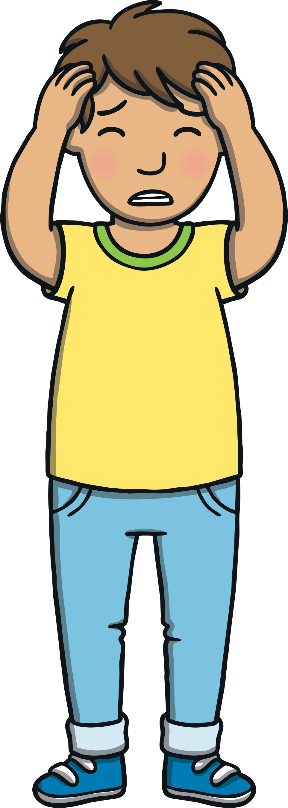 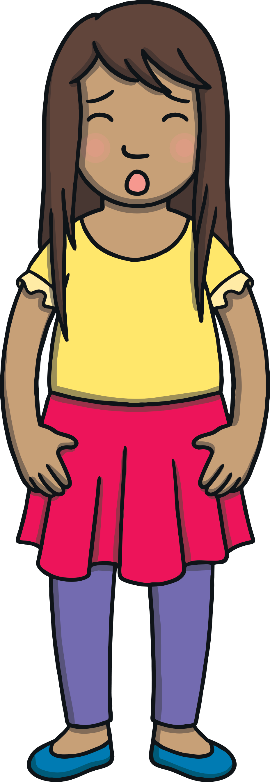 Suddenly, Dad shouted, “Oh no! My hat is blowing away!”
Kit and Sam stopped jumping and watched as the hat blew towards them.
Sentence Time
What happened to Dad’s hat? Write a sentence or caption to match what is happening in the picture.
Apply
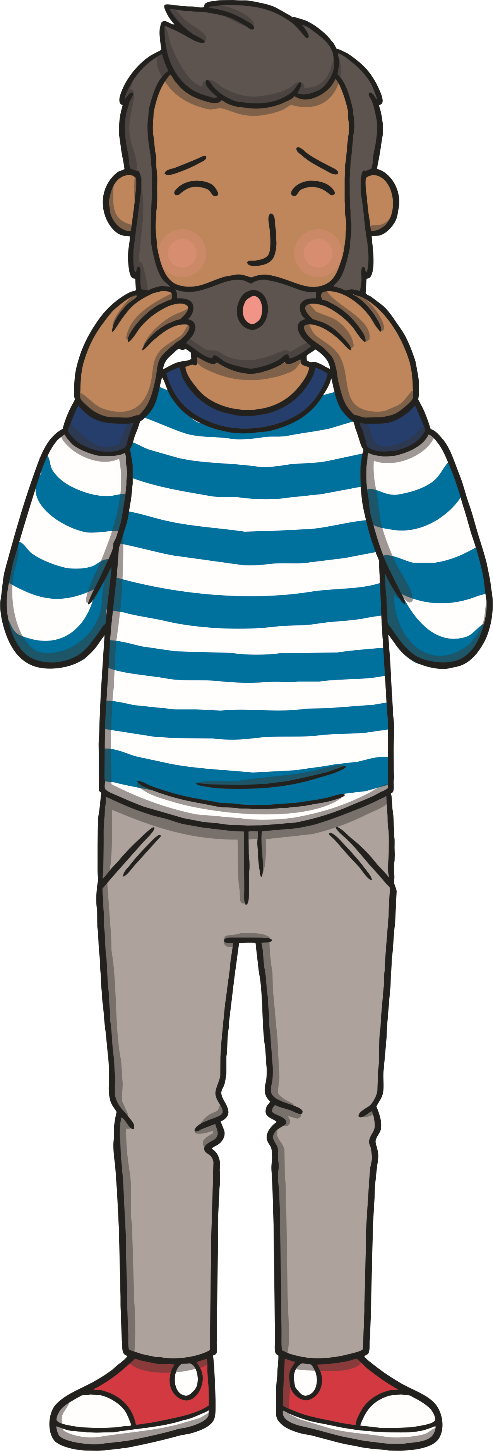 X
Click ‘Sound Buttons On/Off’ to select whether you want show sound buttons under the caption.
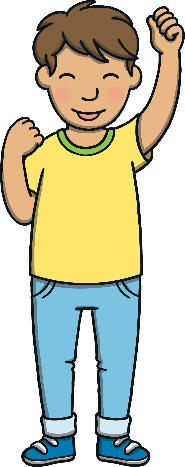 Click me for Kit’s teaching tips!
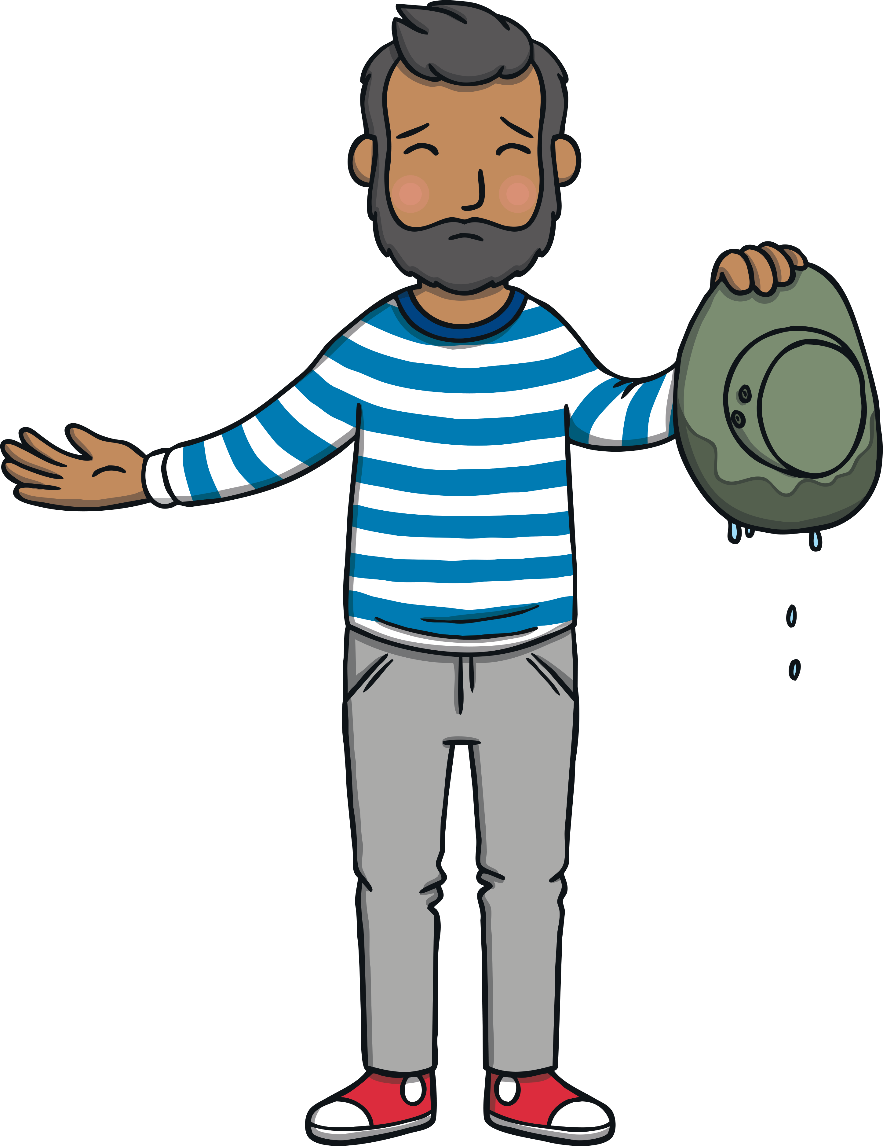 Apply
The hat got wet.
Sound Buttons On/Off
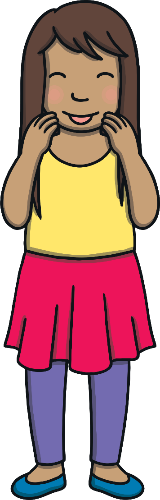 Show
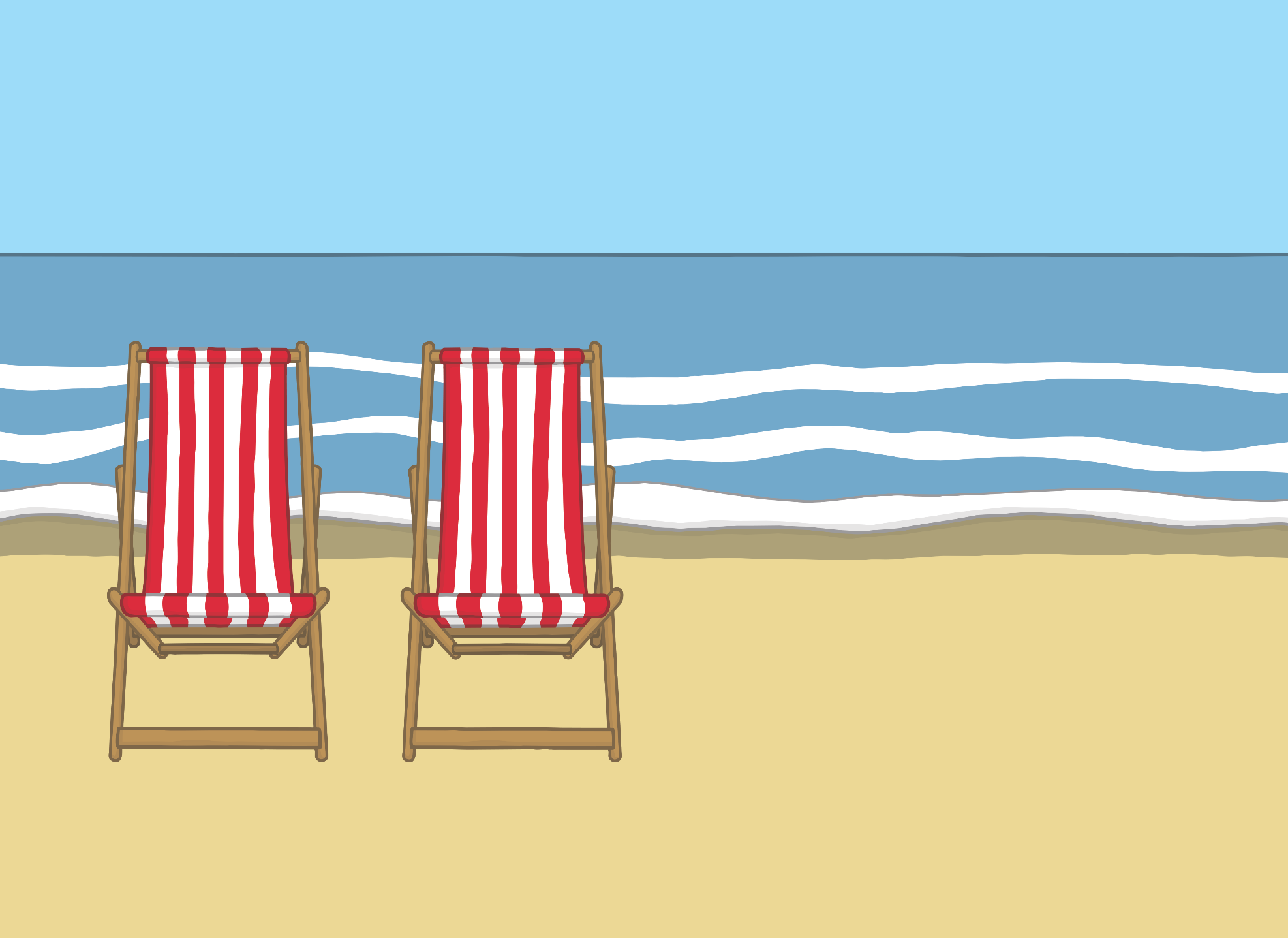 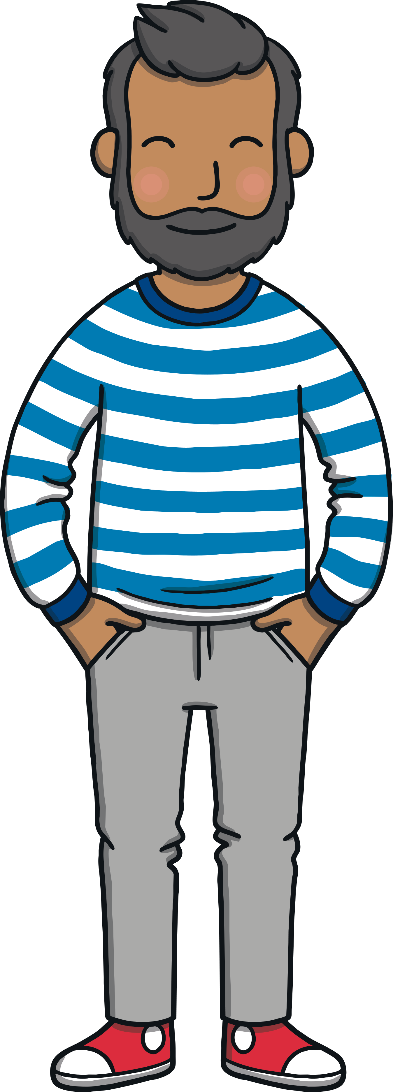 Apply
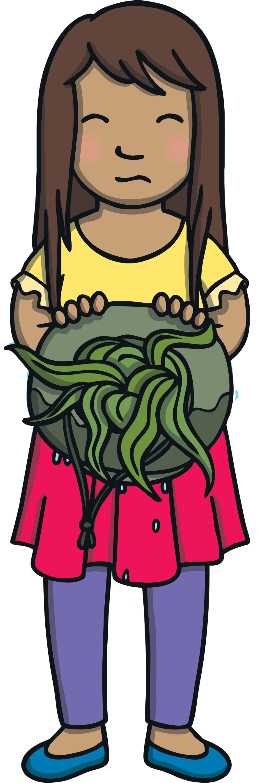 Kit and Sam fished the hat out of the water. It was full of seaweed.
“Thank you,” said Dad. “At least my hat caught something!”
Today, we have learnt…
w
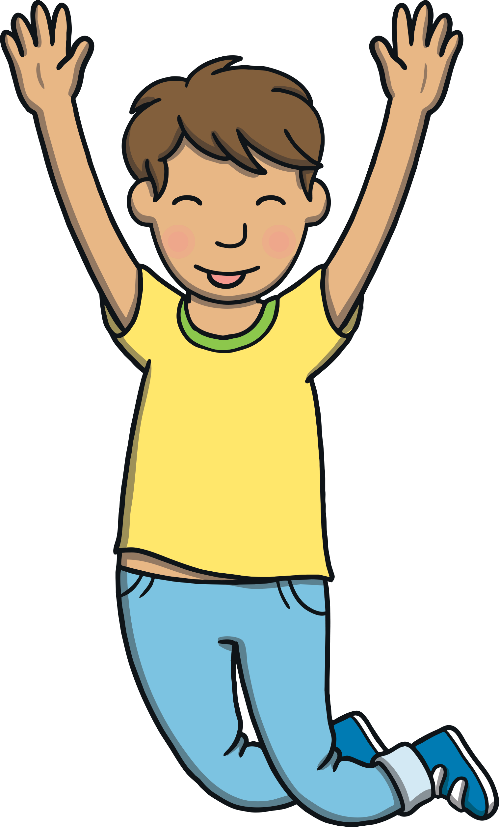 Apply
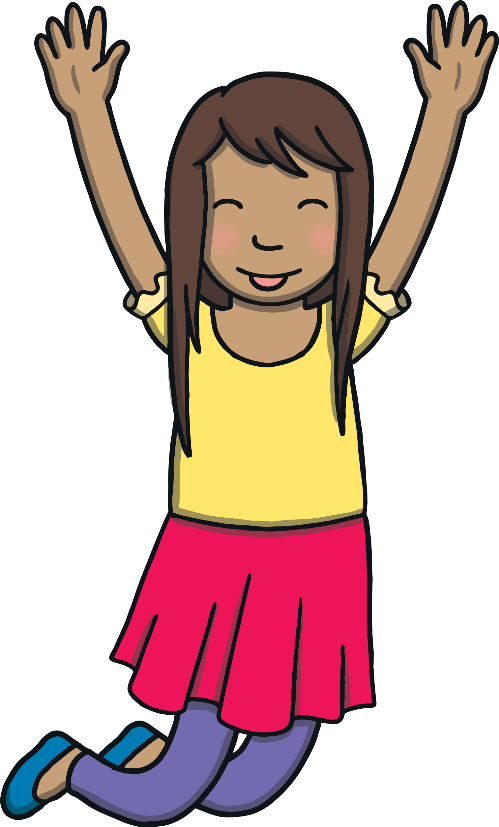